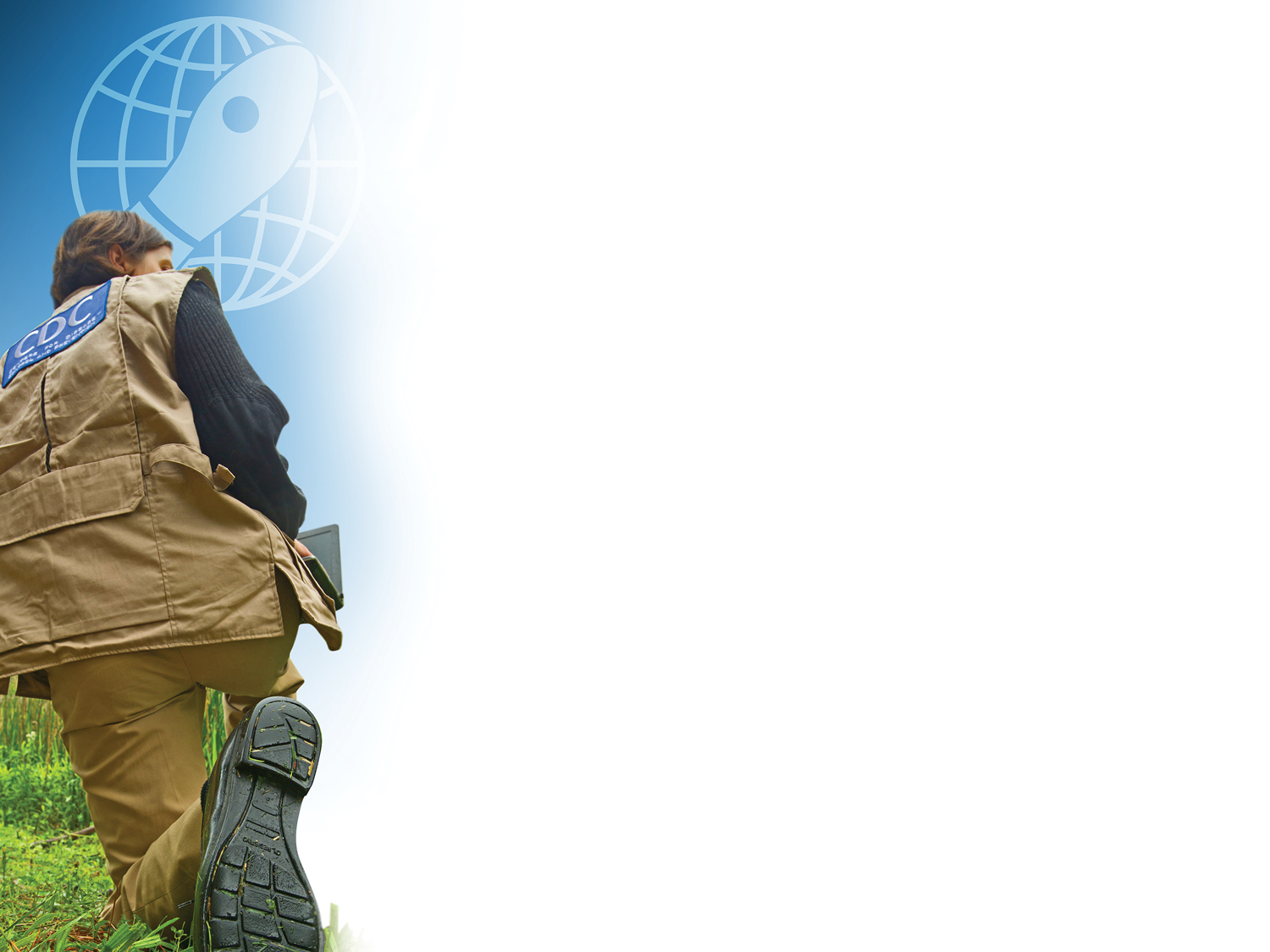 CDC’S EPIDEMIC INTELLIGENCE SERVICE (EIS): PUBLIC HEALTH HEROES
CDC’S EPIDEMIC INTELLIGENCE SERVICE (EIS):
PUBLIC HEALTH HEROES
“EIS is the world’s best introduction to 
interventional epidemiology:
finding problems fast and stopping them.”
Tom Frieden, MD, MPH, Former CDC Director
A 65+ year history of success in training boots-on-the-ground disease detectives
A training opportunity unlike any other for a career with far-reaching impact
EIS officers can improve the lives of thousands and effect change in a community or entire country

Visit: www.cdc.gov/EIS